Monday
Direct instruction
Vocabulary journal entries (word description, translation, & drawing)
“Check” the level of word understanding in vocab journal
Homework: Spelling pyramid
Key vocabulary of the week
Mineral
Form 
Melt 
Igneous
Fossil
Press 
Sedimentary
Layer
Metamorphic
Stratum/strata
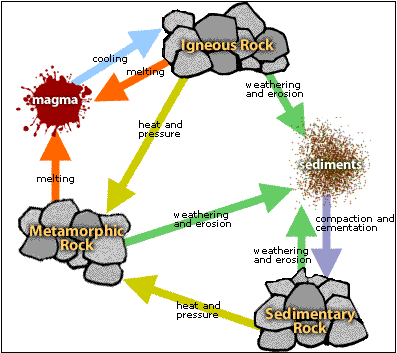 Key vocabulary of the week
Term: mineral

Draw:
Definition: the materials that make up a rock
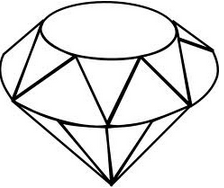 Key vocabulary of the week
Term: form (formation)

Definition: to cause (something) to have a particular shape (form); to make something over a period of time
Draw:
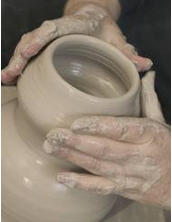 Key vocabulary of the week
Term: melt (melted)

Definition: to change or to cause (something) to change from a solid to a liquid usually because of heat
Draw:
Key vocabulary of the week
Term: igneous

Definition: formed when hot, liquid rock cools and becomes hard
Draw:
Key vocabulary of the week
Term: fossil

Definition: hardened remains (leaf, skeleton, footprint) of dead plants and animals found in some rocks
Draw:
Key vocabulary of the week
Term: press (pressure)

Definition:
to push (something) with strong or stable force
Term: sedimentary (sediment; sedimentation) 

Definition: made from material that sinks to the bottom of a liquid
Key vocabulary of the week
Draw:
Term: metamorphic

Definition: rock that was changed from another kind of rock through heat and pressure
Key vocabulary of the week
Term: layer

Definition: material lying over or under another material; material spread over an area
Term: stratum/strata

Definition: one of usually many layers of a substance (such as rock)
Meet someone who speaks your language and…
Explain your definitions & drawings using your native language for the key words of the words:
Mineral
Form (formation)
Melt (melted)
Igneous
Fossil
Press (pressure)
Sedimentary (sediment, sedimentation)
Layer
Metamorphic
Stratum/strata

When back in your sit, mark your level of the word’s understanding with a
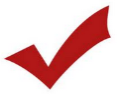 Homework: Spelling Pyramid
Using the example on your hand-out, build the Spelling pyramid for each key word:







Write 1-2 sentences using the words from the spelling pyramid
Abiotic 
 
a
ab
abi
abio
abiot
abioti
abiotic
Tuesday
Spelling pyramid + sentences check
At home
Study the word definitions
Mineral
Form (formation)
Melt (melted)
Igneous
Fossil
Press (pressure)
Sedimentary (sediment, sedimentation)
Layer
Metamorphic
Stratum/strata
Wednesday
Whole class review
Picture match
Picture Match
Step 1: Take the words out from the envelop 

Step 2: Read the words out loud & think about images that describe the words

Step 3: Match the words & the pictures

Step 4: Explain your match using the sentence starter below

I chose this picture because the word shows 	___________
						is    	___________
							an example of…
						something that …
						an object that…
[Speaker Notes: Materials: 
Picture board (1 per 2 students)
Cut-off vocabulary words (1 set per 2 students)
Facilitation: Modeling (a) directions, (b) how to use the sentence starter, and (c) corrective feedback (re-phrasing student sentences during the whole class review of the picture match]
At home
Teach the words to someone else
Mineral
Form (formation)
Melt (melted)
Igneous
Fossil
Press (pressure)
Sedimentary (sediment, sedimentation)
Layer
Metamorphic
Stratum/strata
Friday
Review: 
Card game (or charades/jeopardy)
Quiz: 
“Square” the level of word understanding (1- 4) in vocab journal
Card Game
Setp1: One person takes a Card and reads the word

Step 2: The first  person who provides the best definition, description, or an example keeps the Card

The Player with the most Cards wins.
Jeopardy: Round 1
Step 1: Form 2 teams & select a Host

Step 2: 1 person from each team approaches the host table

Step 3: The Host reads 1 word, the player who “hits” the Host’s table first, gets to provide a definition. The correct definition gets the team 1 point. 

Step 4: Repeat Steps 2 & 3 with new players fro each team.
Jeopardy: Round 2
Step 1: Each team gets a set of 4 key words

Step 2:  The teams develop and write sentences with the 4 words on blank sentence strips

Step 3: Each sentence that is accurate gets the team 2 points (1 pt. science + 1pt. English) 


The team with the most points from Rounds 1 & 2 wins.
© Materials copyrighted by the University of Louisville. 
Educators are free to use these materials with the proper acknowledgement of source.